Food Guides Around the World
Brazil
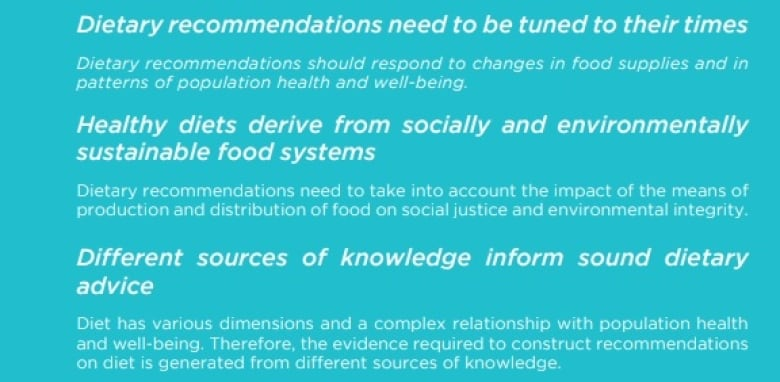 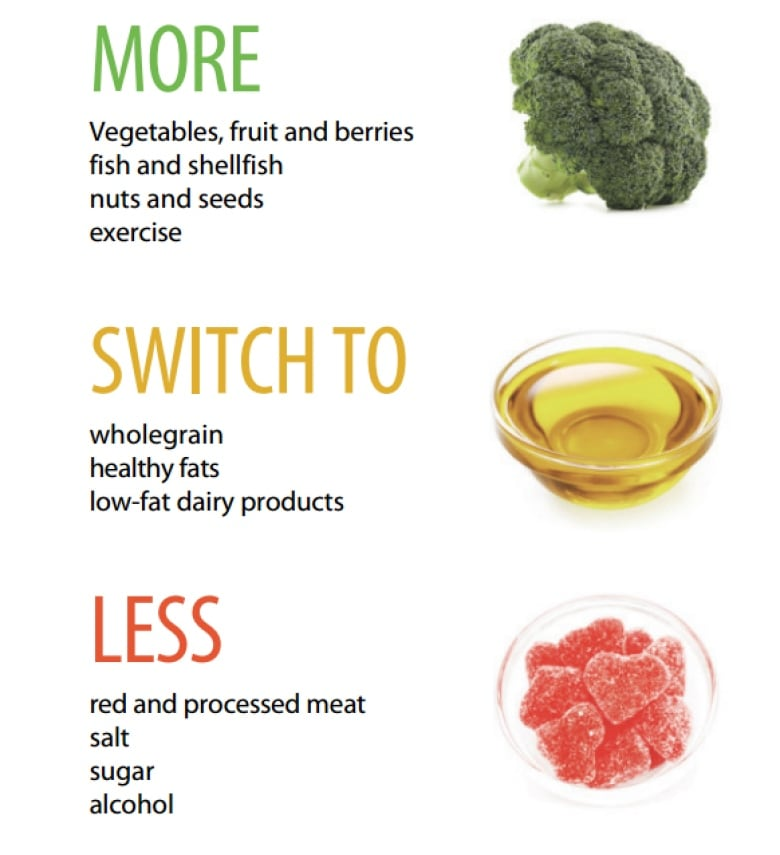 Sweden
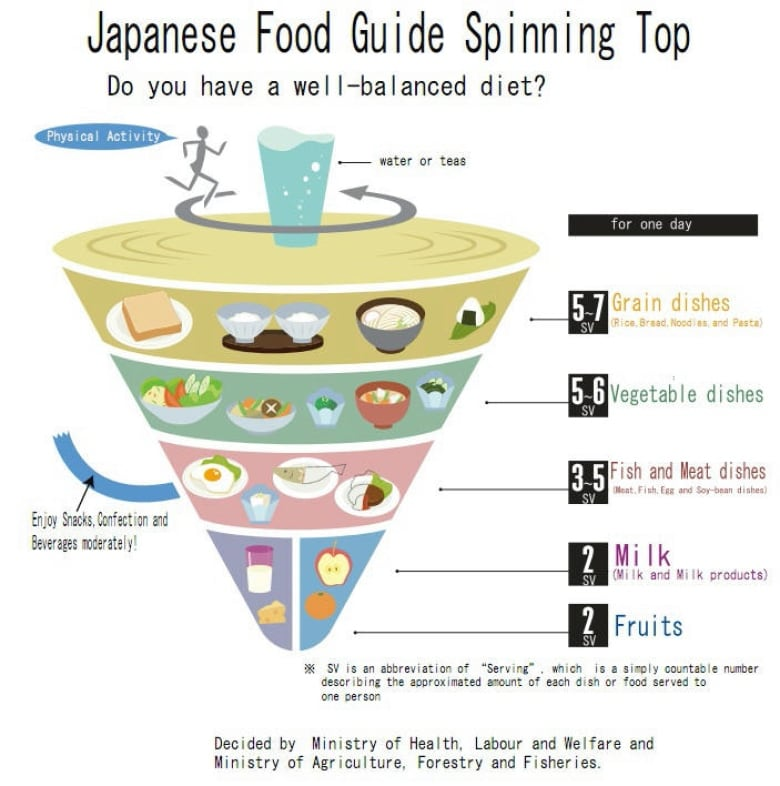 Japan
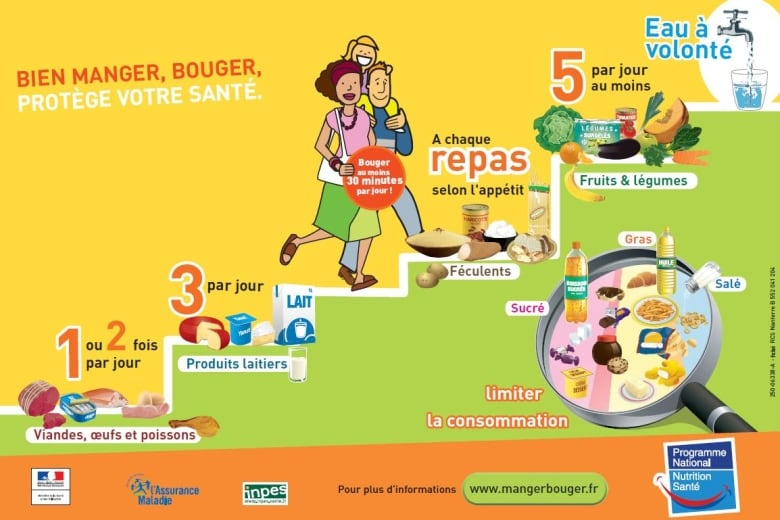 France
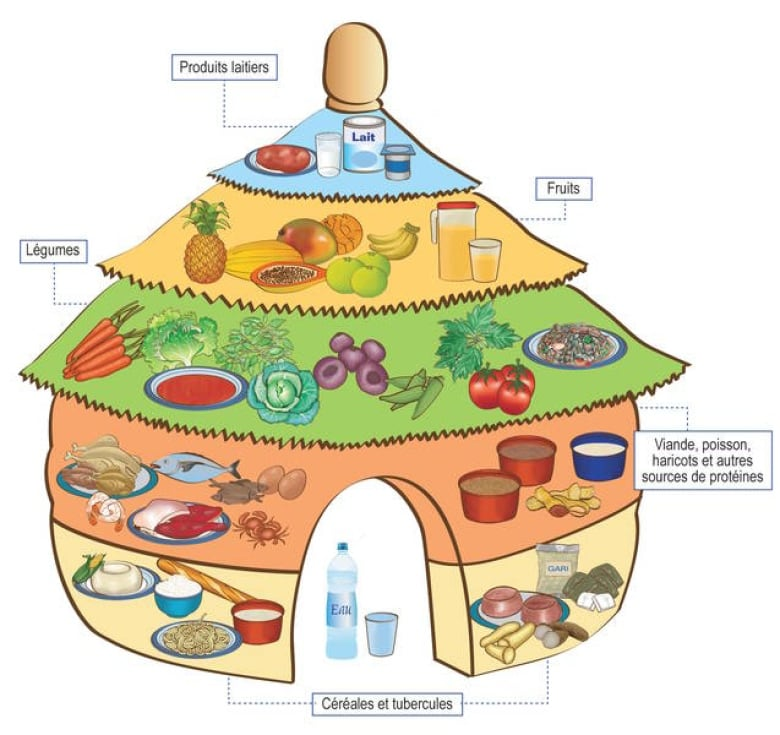 Benin
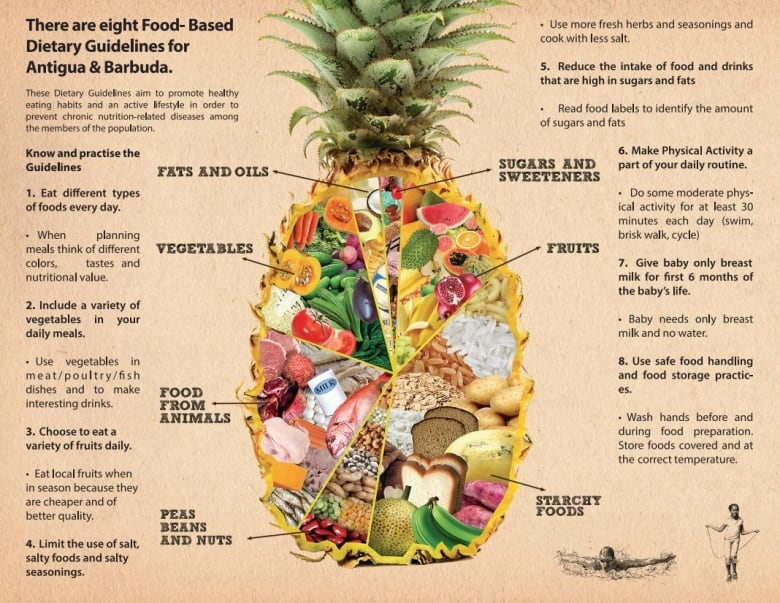 Antigua 
& Barbuda
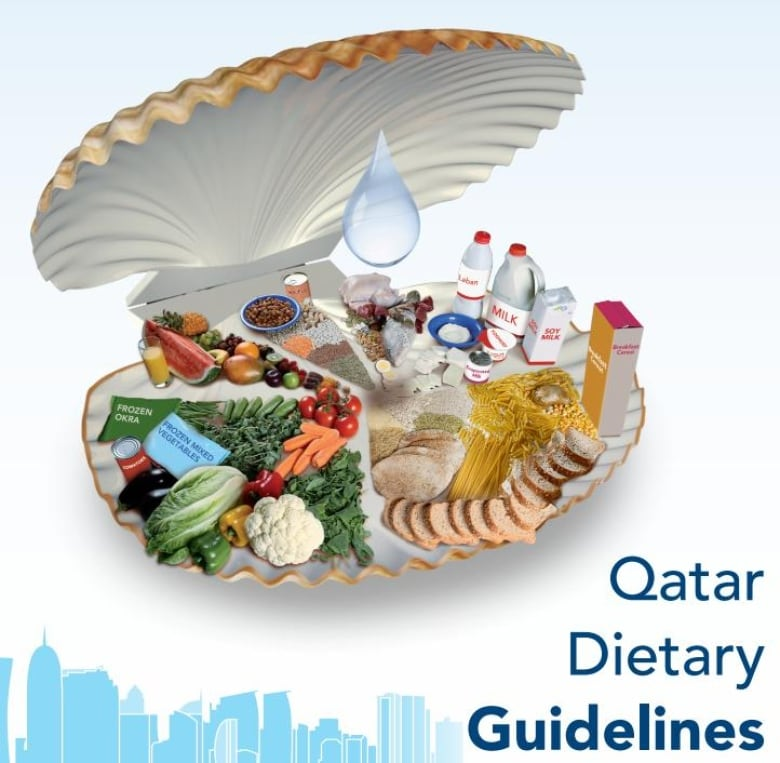 Qatar
Korea
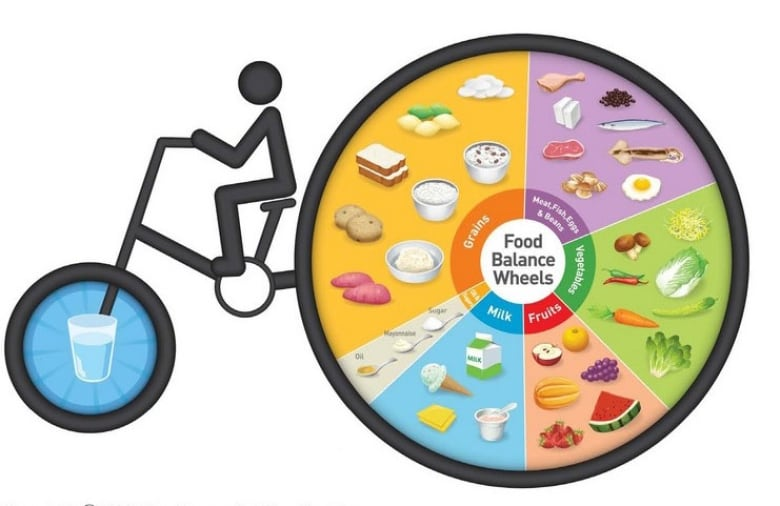 Compare and Contrast
Name at least three common themes from the collection guides. Name three things that you noticed were unique to some/one.
Which food guides were the easiest to understand? Which were the most difficult? Which one do you vibe with the most? Explain why.
What connections can you make about the local culture and the food guide recommendations? 
Which guide is most like the one you follow in your own diet. 
If all food guides are different, is there a right/wrong way to eat? Explain your thoughts.
Canada Food Guide Assignment
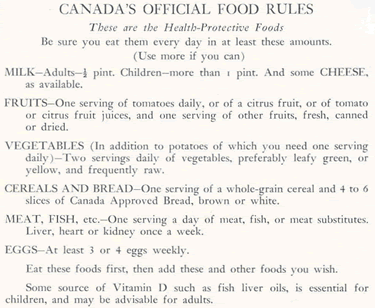 1942
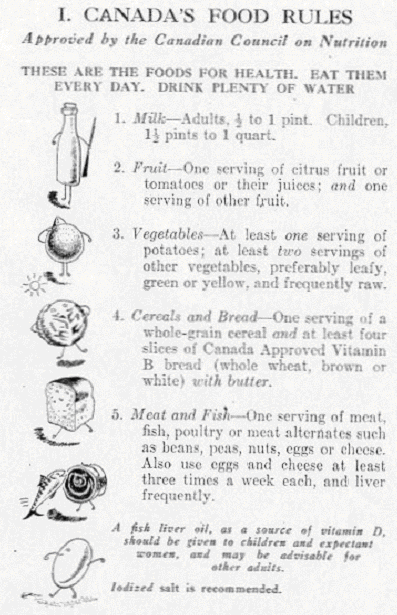 1944
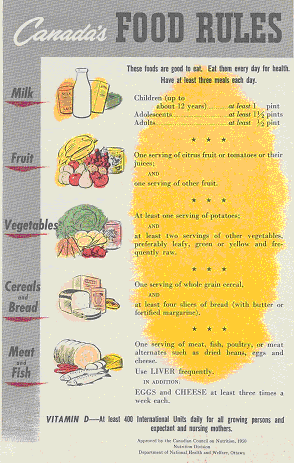 1949
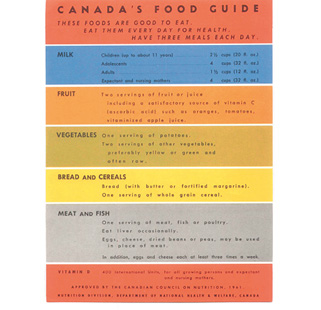 1961
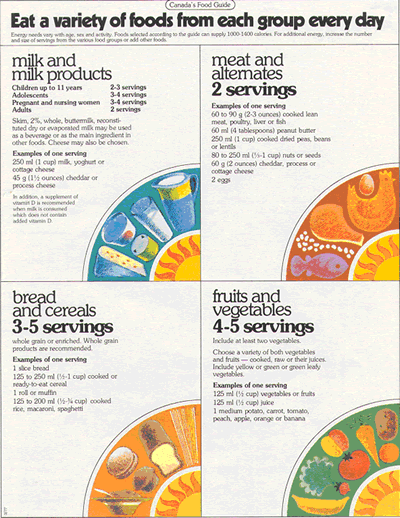 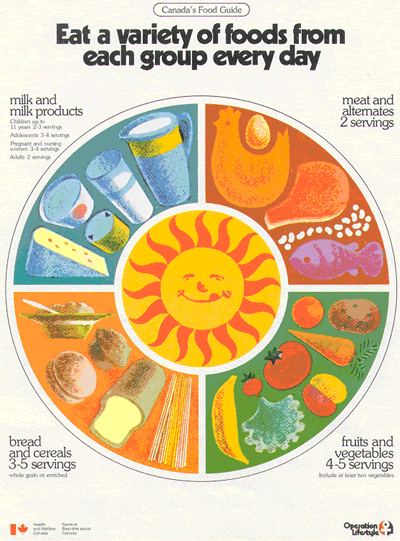 1977
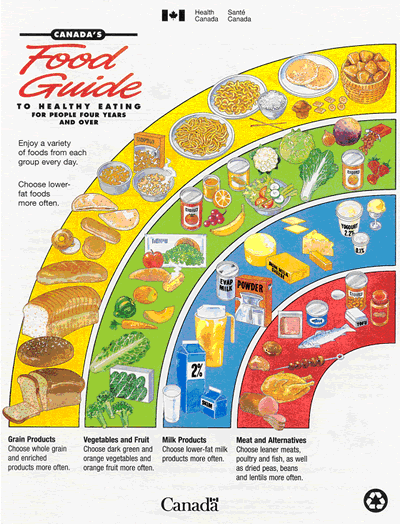 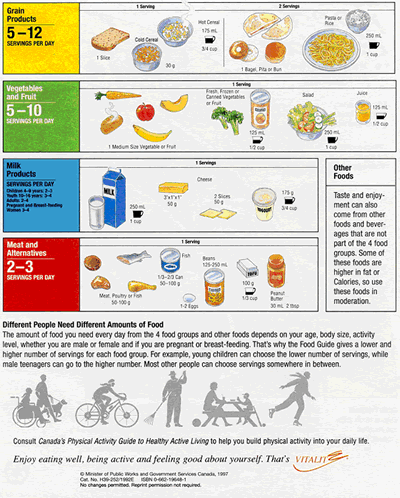 1992
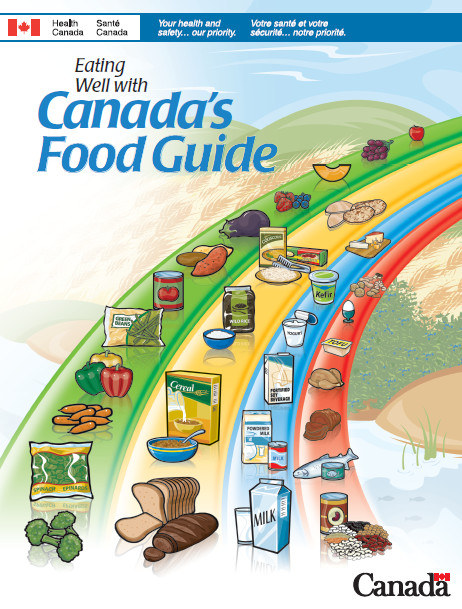 2007
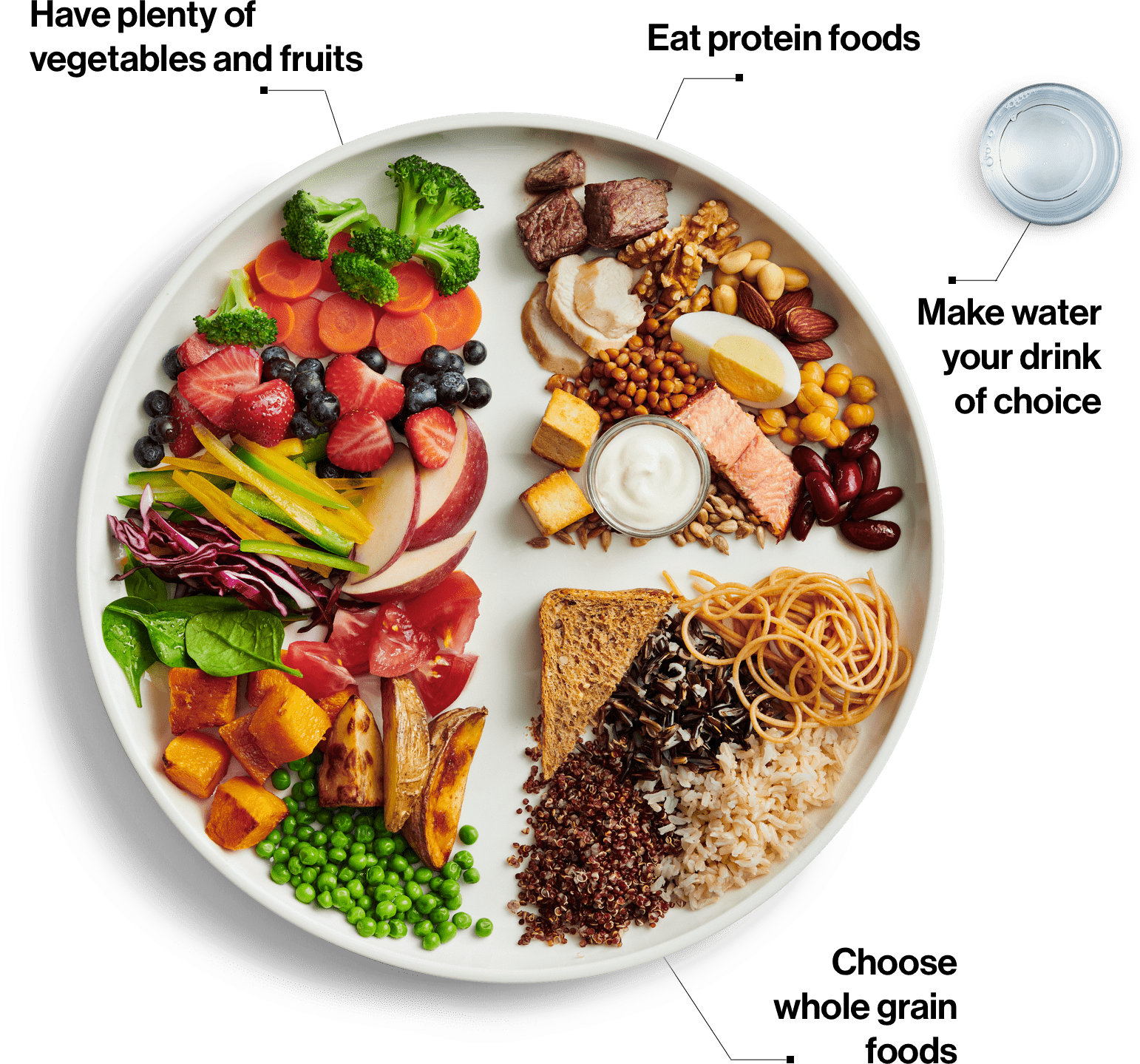 2020
Questions
Compare and contrast the Canadian Food Guides. 
Which one do you feel like is the easiest to understand? 
How have the Guides changed over time? Have the dominant food groups stayed the same?
What was the food guide that your parents grew up with? Does it shape their cooking or dietary habits?
Do you feel like your diet follows the latest guide? 
What are some things you would like to change in your diet that are within your control?